Figure 1. GarsC201R/+ lumbrical NMJs display impaired development of pre- and post-synaptic structures. (A) ...
Hum Mol Genet, Volume 23, Issue 10, 15 May 2014, Pages 2639–2650, https://doi.org/10.1093/hmg/ddt659
The content of this slide may be subject to copyright: please see the slide notes for details.
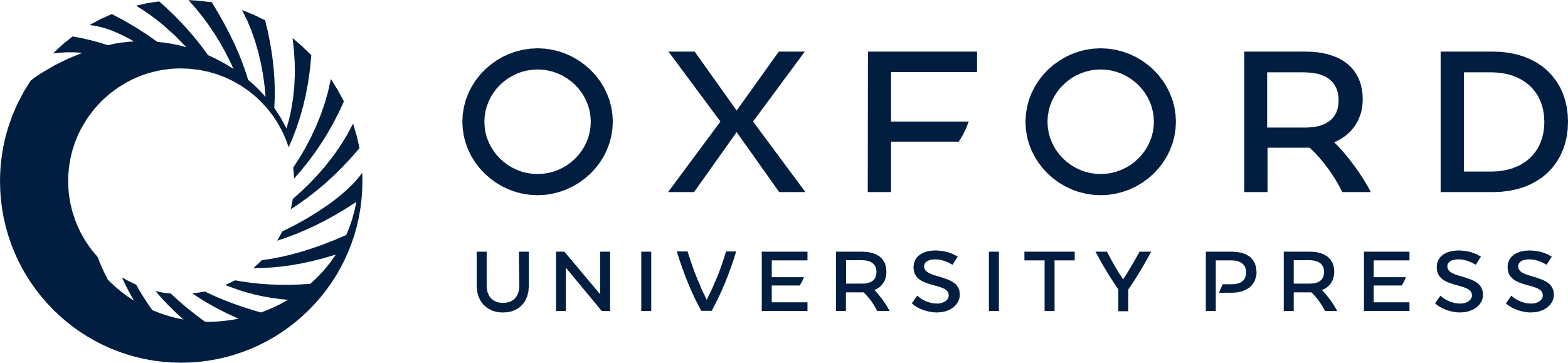 [Speaker Notes: Figure 1. GarsC201R/+ lumbrical NMJs display impaired development of pre- and post-synaptic structures. (A) Schematics of the anatomical locations of the lumbrical and TVA muscles in the mouse. The lumbrical muscles are coloured red, the TVA muscles purple and the main nerve branches of each muscle are depicted in green. Figure adapted from (36). (B and C). Example P15-16 GarsC201R/+ mouse NMJs with one showing polyinnervation (arrowhead). As is the case for all subsequent figures, nervous tissue is stained green (2H3, neurofilament; SV2, synaptic vesicle 2) and post-synaptic AChRs are stained red (α-BTX, α-bungarotoxin). (D) GarsC201R/+ lumbrical muscles show a significant impairment in the process of synapse elimination as shown by the increased percentage of NMJs with more than one innervating neuron at all time-points. P < 0.001, Kruskal–Wallis test. **P < 0.01, ***P < 0.001, Dunn's multiple comparison test. (E) Mutant NMJs have significantly fewer post-synaptic perforations at P15-16 and 1 month, indicative of hindered progression from the immature plaque to the mature pretzel conformation. **P < 0.01, ***P < 0.001, unpaired t-test with Welch's Correction. (F) Example endplates from wild-type and mutant mice at P15-16 and 1 month. Note the reduced complexity and size. The arrow highlights a single perforation. A total of 4–13 mice/genotype/time-point were assayed.


Unless provided in the caption above, the following copyright applies to the content of this slide: © The Author 2013. Published by Oxford University Press. All rights reserved. For Permissions, please email: journals.permissions@oup.com]